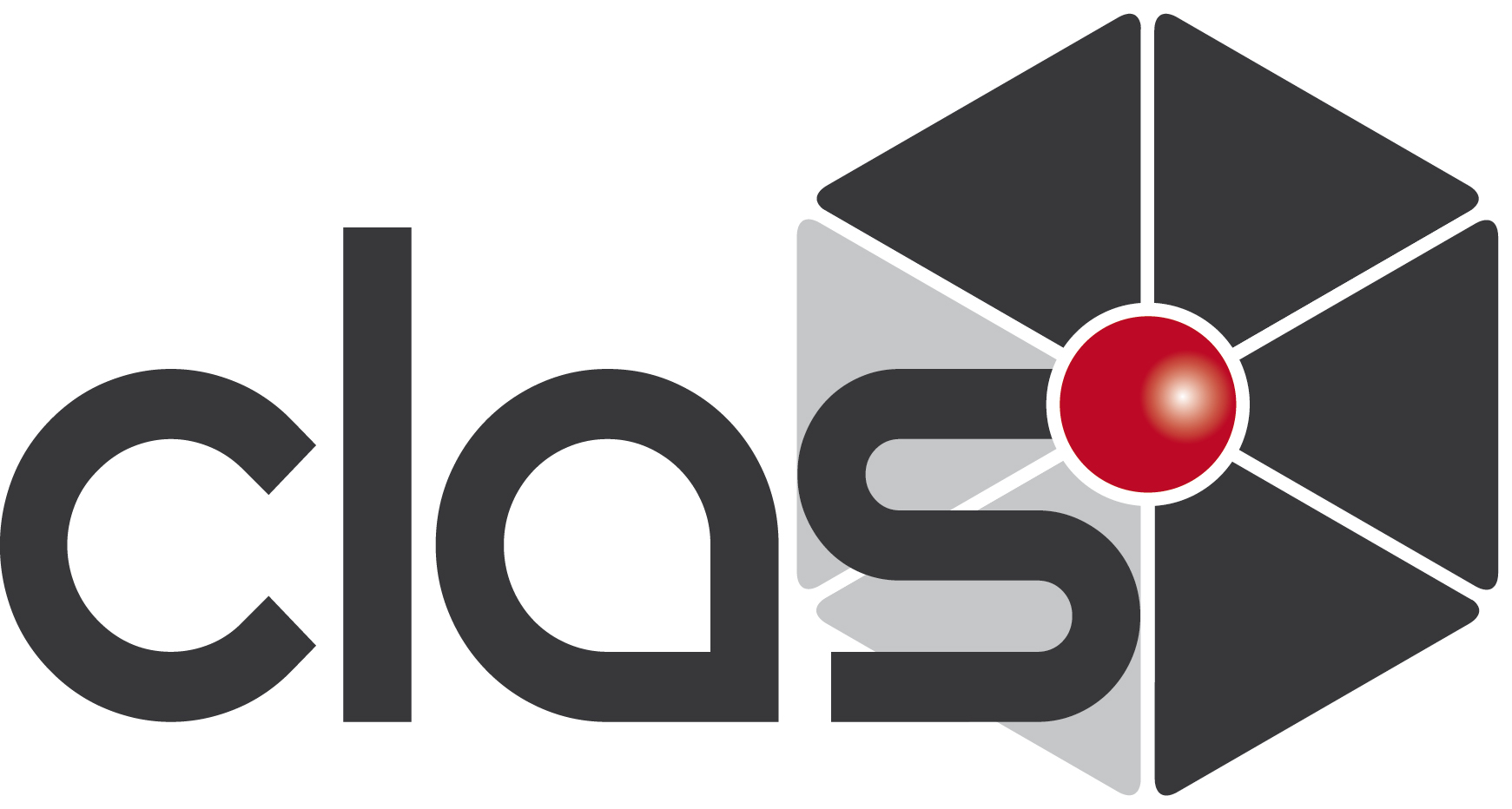 Hall B/CLAS12 RG-K Experiments
Approved during PAC44 in July 2016 for 100 days with A- rating
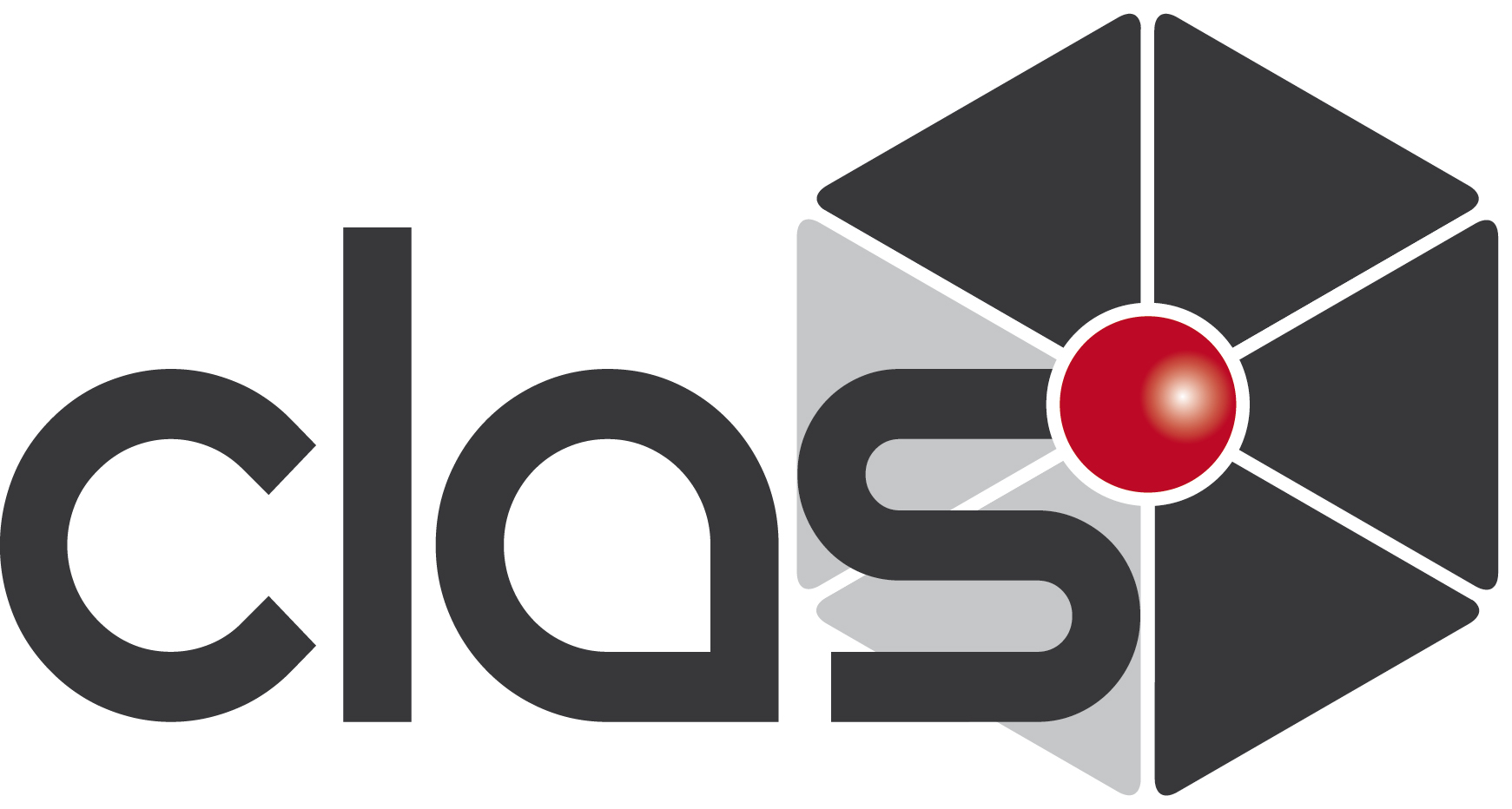 RG-K Fall 2018 Run
RG-K 2018 run is opportunistic given lower energy operations of the accelerator:
Nov. 29 – Dec. 9 – 7.5 GeV (11 days)
Dec. 13 – Dec. 19 - 6.5 GeV (7 days)

Desire maximally polarized electron beam on Hall B target:
Rely on J. Grames determination of optimal Wein angle setting 
		– will verify during Hall B Moller polarimeter runs

Requirements:
Beam - size < 200 mm, position stability (200 mm), and current stability (5%) 
Beam currents: 30-40 nA for production, 150 nA for empty target running
Minimize background rates from FSD monitors
Minimize bleed-through from high-current halls

Goals of beam time:
Optimize trigger settings to maximize operating luminosity
Verify expectations from experiment simulations
Develop analysis codes and approaches for the different experiments
If sufficient data can be acquired initial publications from this Run Group will be aggressively pursued